МБДОУ детский сад «БЕРEЗКА»
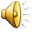 Акция «Спорт-альтернатива пагубным привычкам»
р.п. Шаранга воспитатель 
Бекренева Валентина Ивановна
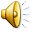 Здоровье - сберегающие технологии.
«Воспитание здорового образа жизни детей в детском саду.»
6 декабря в детском саду было очень оживленно. Это финишировала месячная акция 
«Спорт – альтернатива пагубным привычкам». 

Целый месяц дети вместе с воспитателями и родителями были заняты спортивными заботами. Они проводили совместную работу по темам:  «Страна волшебная здоровья», «Быть здоровыми хотим», «Физкультура – залог здоровья», работали над проектом «Факторы, разрушающие здоровье», проводили пешеходные прогулки для знакомства со спортивными сооружениями района, в каждой параллели прошли очень веселые и поучительные развлечения.  Для родителей провели собрание. «Как обеспечить безопасность и здоровый образ жизни нашим детям?»  Были даны рекомендации, консультации, розданы буклеты с рекомендациями «Физическая культура и спорт против вредных привычек». Совместно с детьми родители участвовали в выставке рисунков против вредных привычек.  А как итоговое мероприятие была проведена спортивная олимпиада «Если со спортом ты един – будешь ты непобедим». Вот уж где ребята показали свое  мастерство! Они  демонстрировали физкультурные упражнения, ловкость, смелость, силу, участвовали в эстафетах.  Заряд здоровья и бодрости получили и участники и зрители!
Хочешь быть здоровым, сильным, молодым, красивым, стильным, с атлетической фигурой?Занимайся физкультурой.
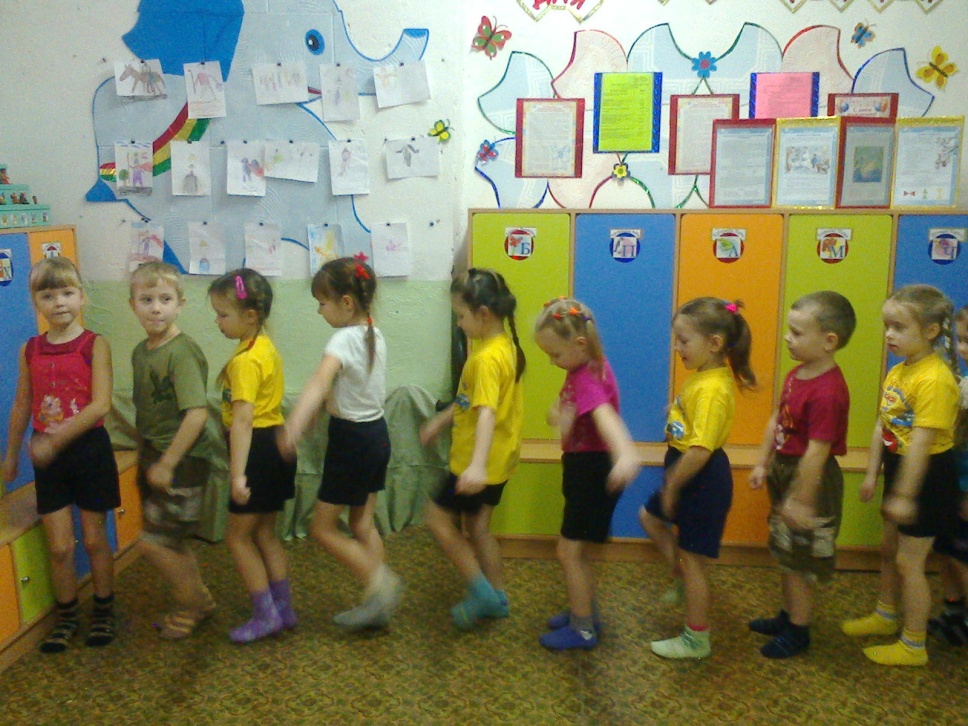 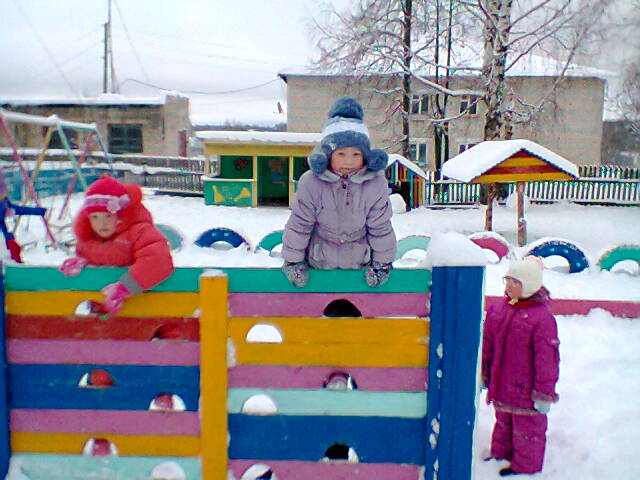 Физические занятия.
Чтоб  успешно развиваться нужно спортом заниматься. От занятий физкультурой будет стройная фигура.
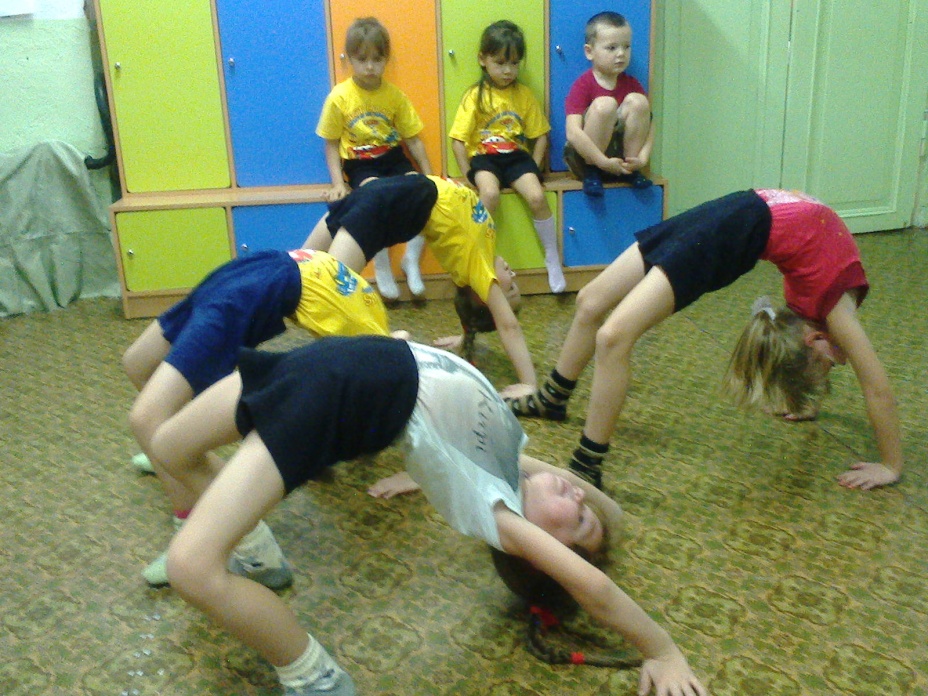 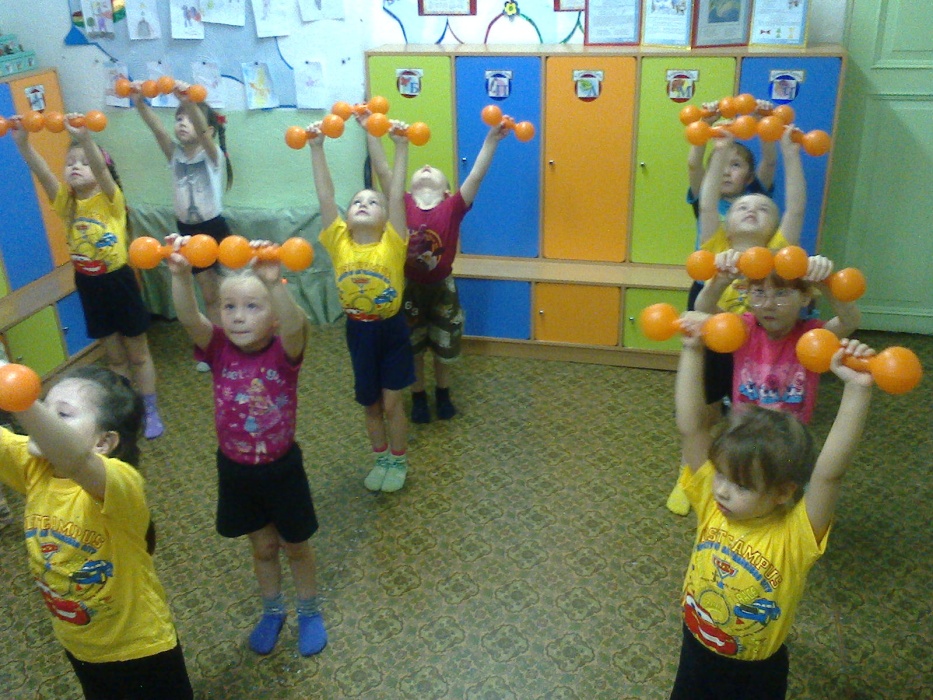 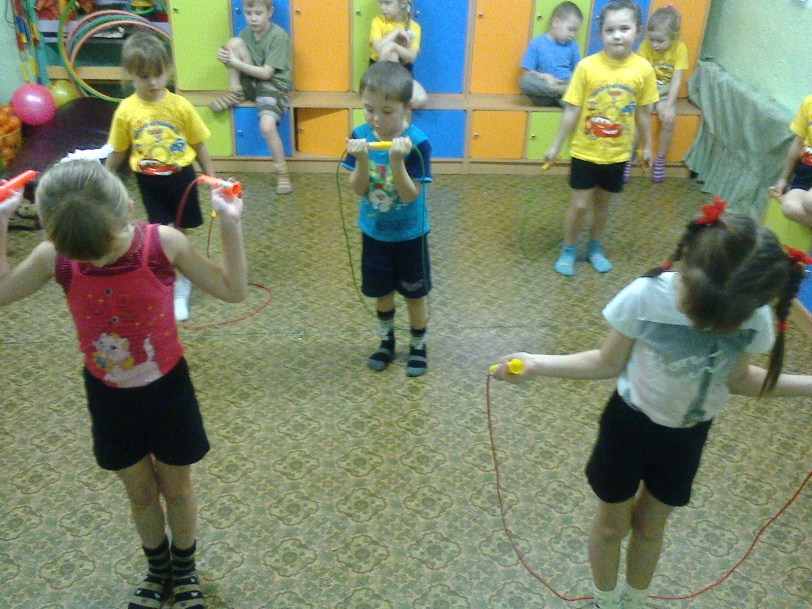 Спорт – это жизнь. Это легкость движенья.Спорт вызывает у всех уваженье.Спорт продвигает всех вверх и вперед.Бодрость, здоровье он всем придает.Все, кто активен и кто не ленится,Могут со спортом легко подружится.
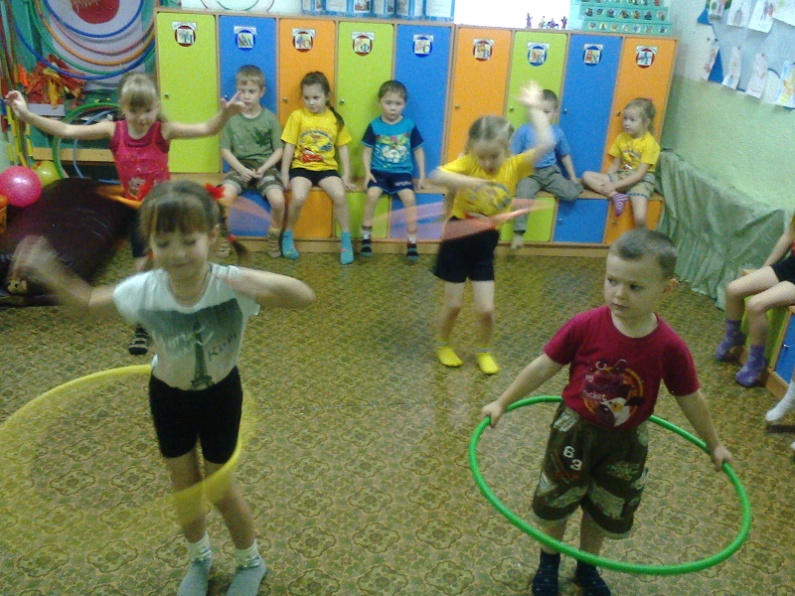 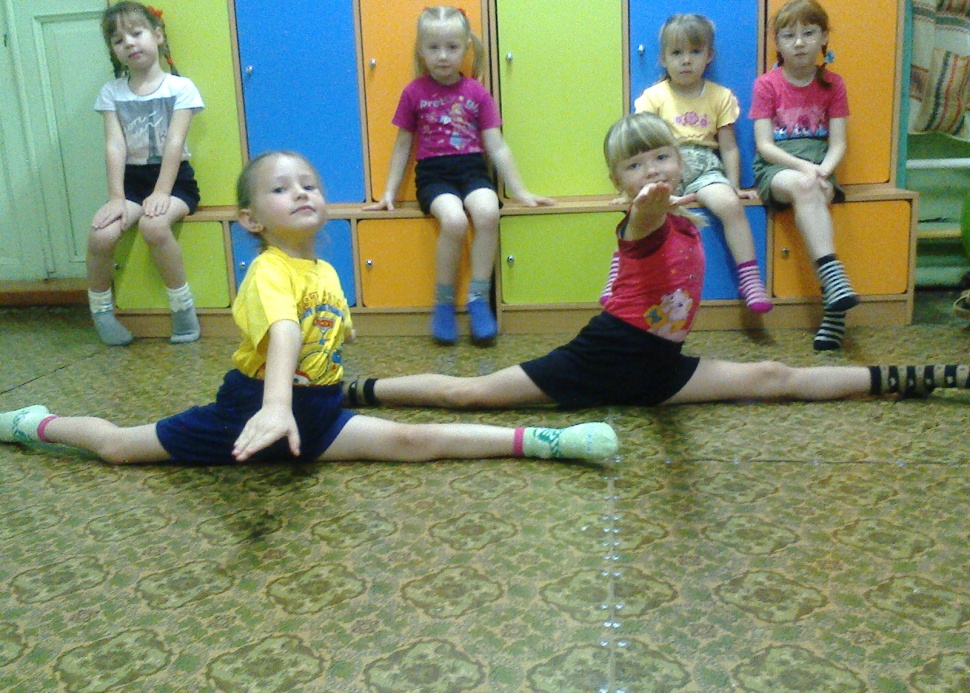 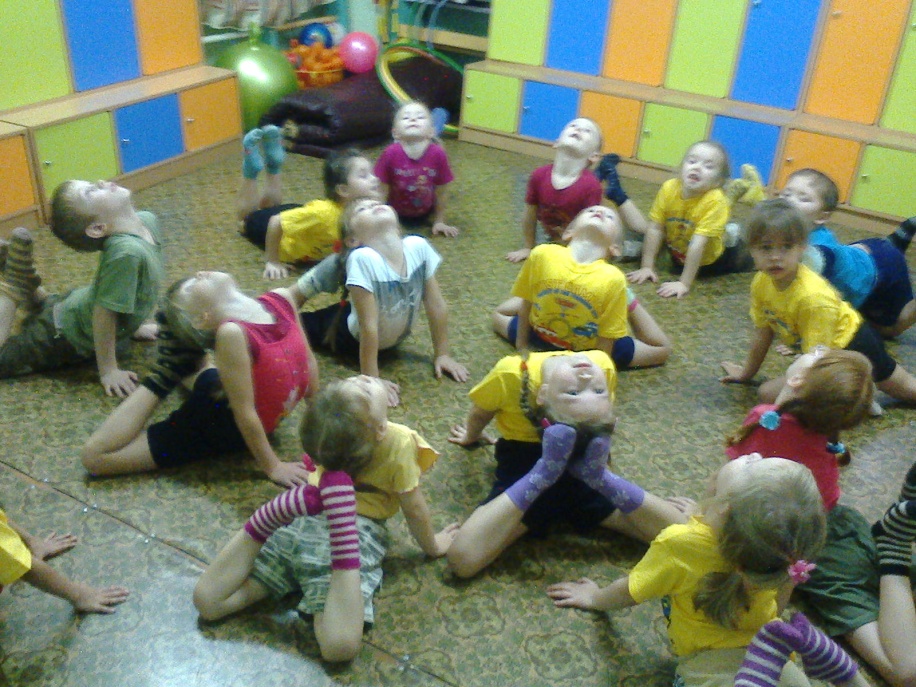 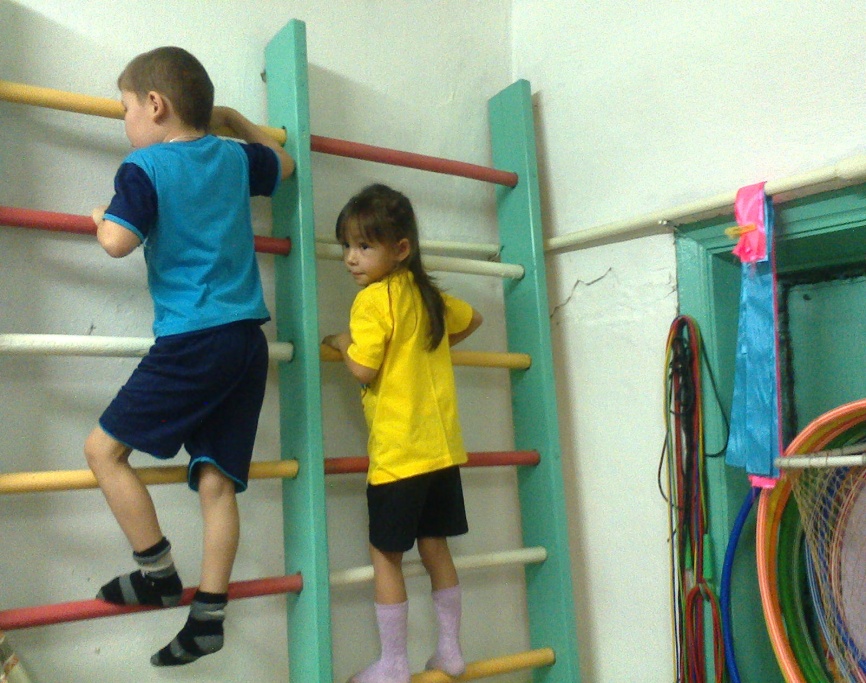 Физическая культура на прогулке.
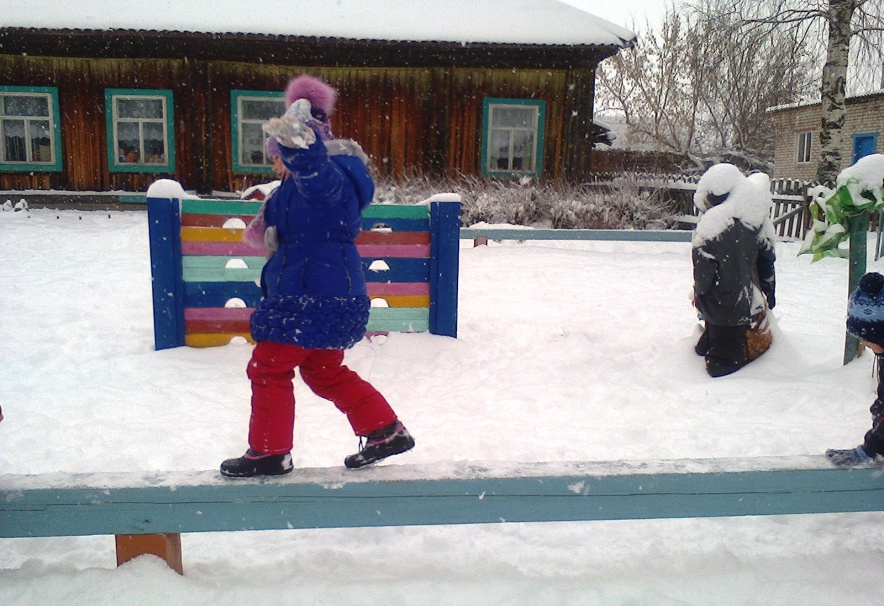 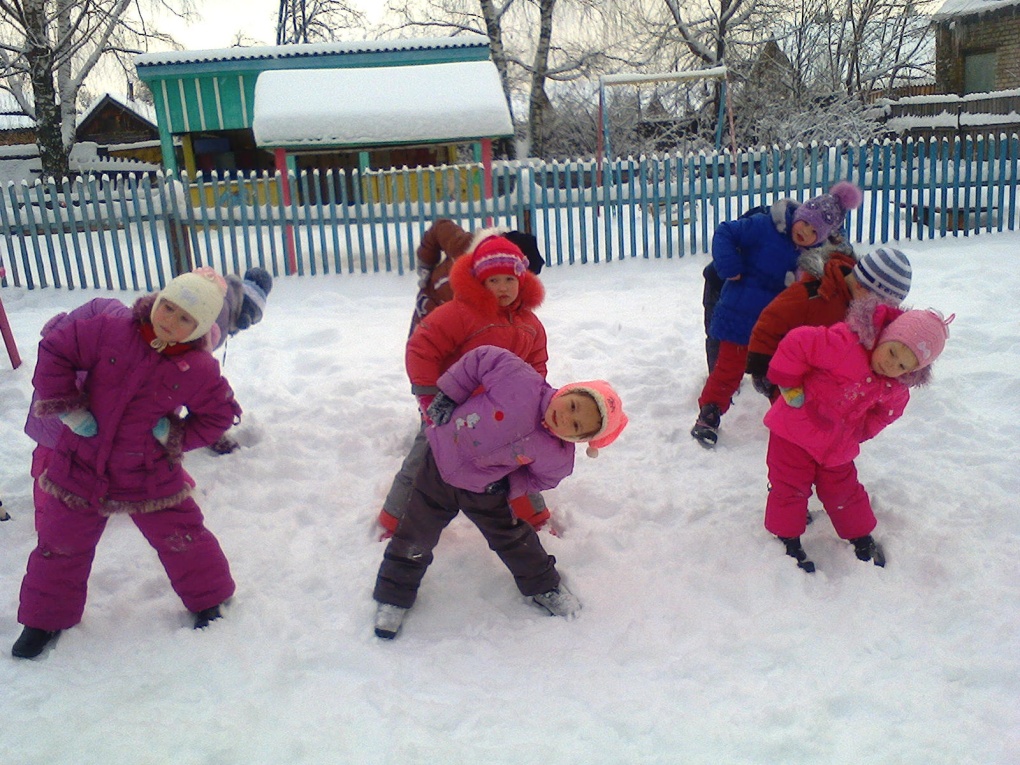 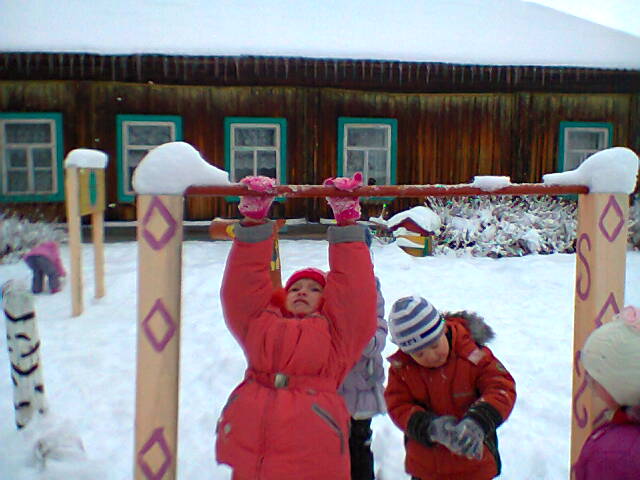 Коррегирующая гимнастика после сна.
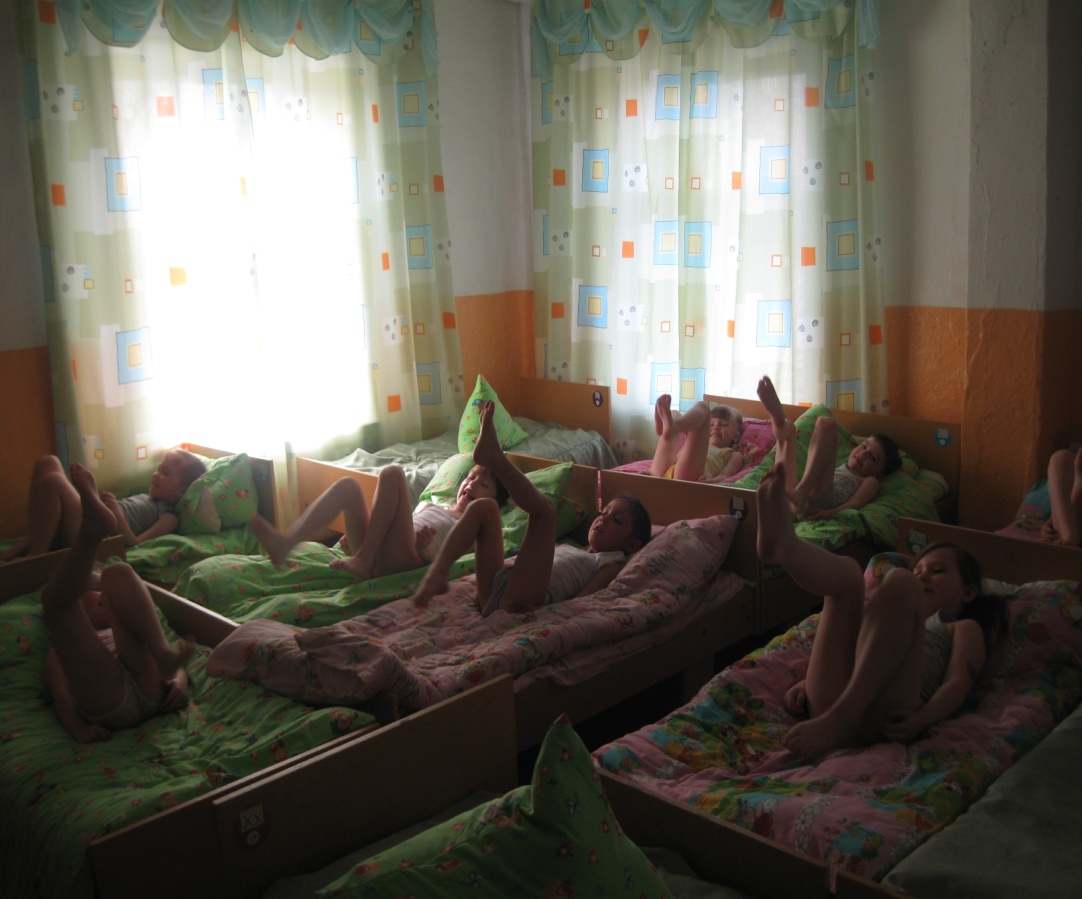 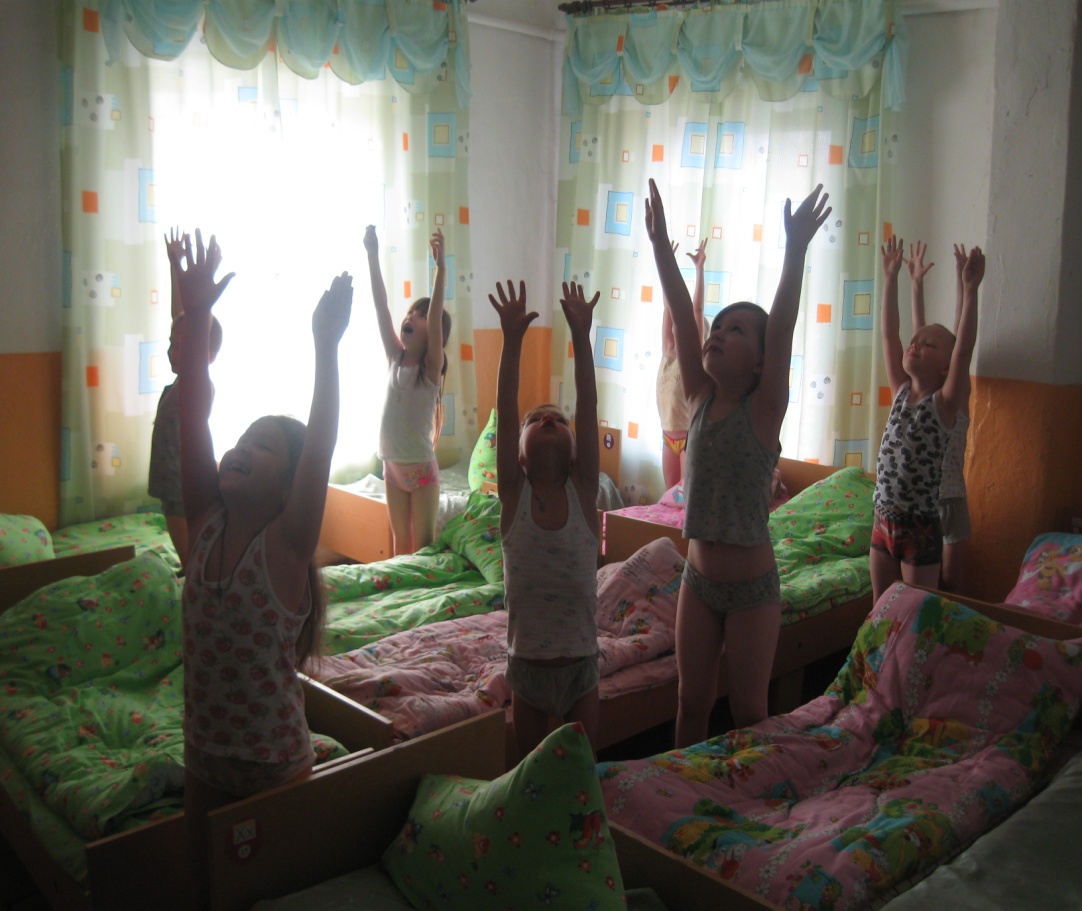 Подвижные игры.
«День и ночь»,  « Мышеловка», «Ловишки»
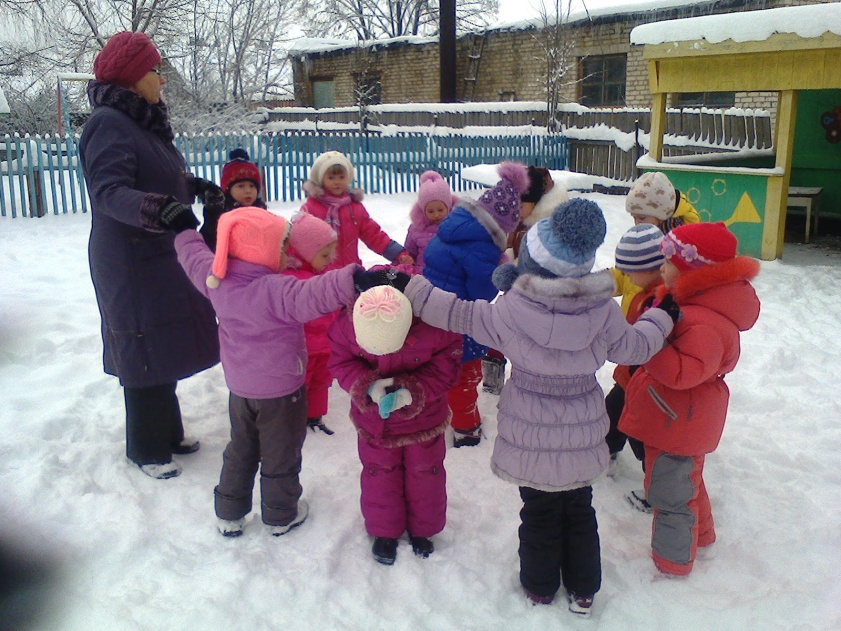 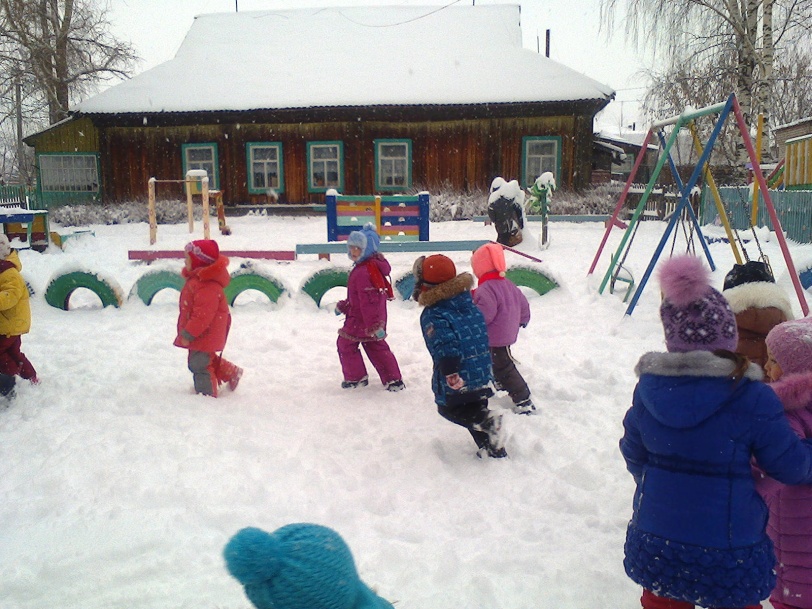 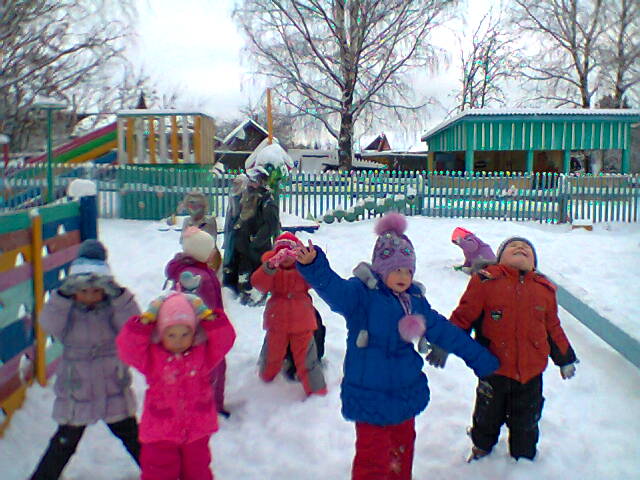 Пальчиковые игры и массаж.
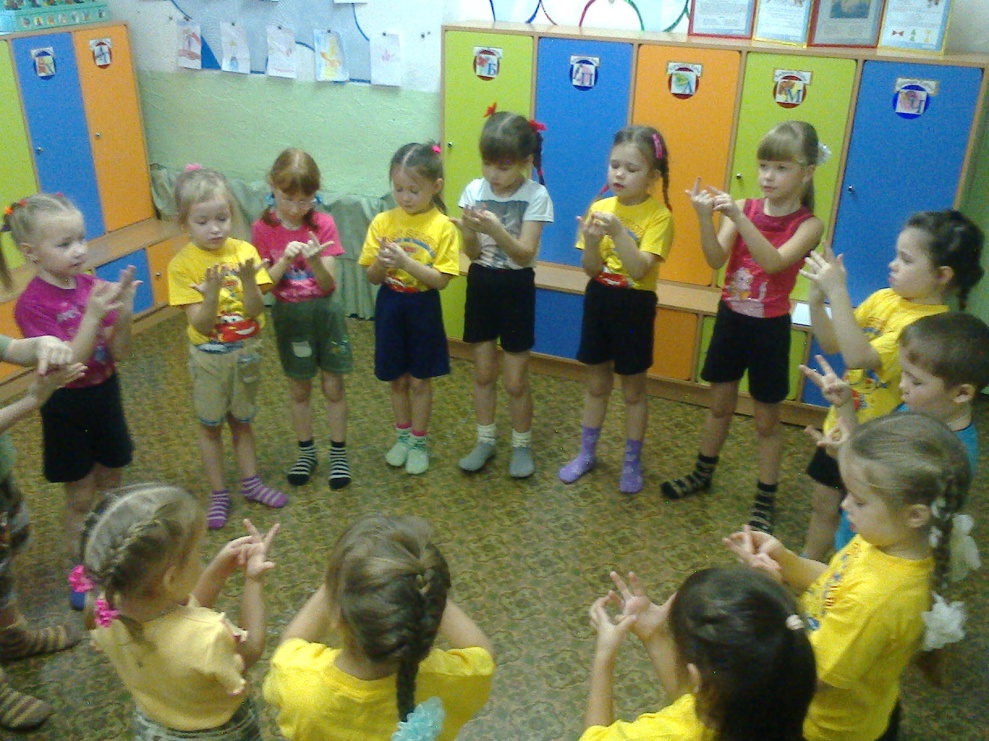 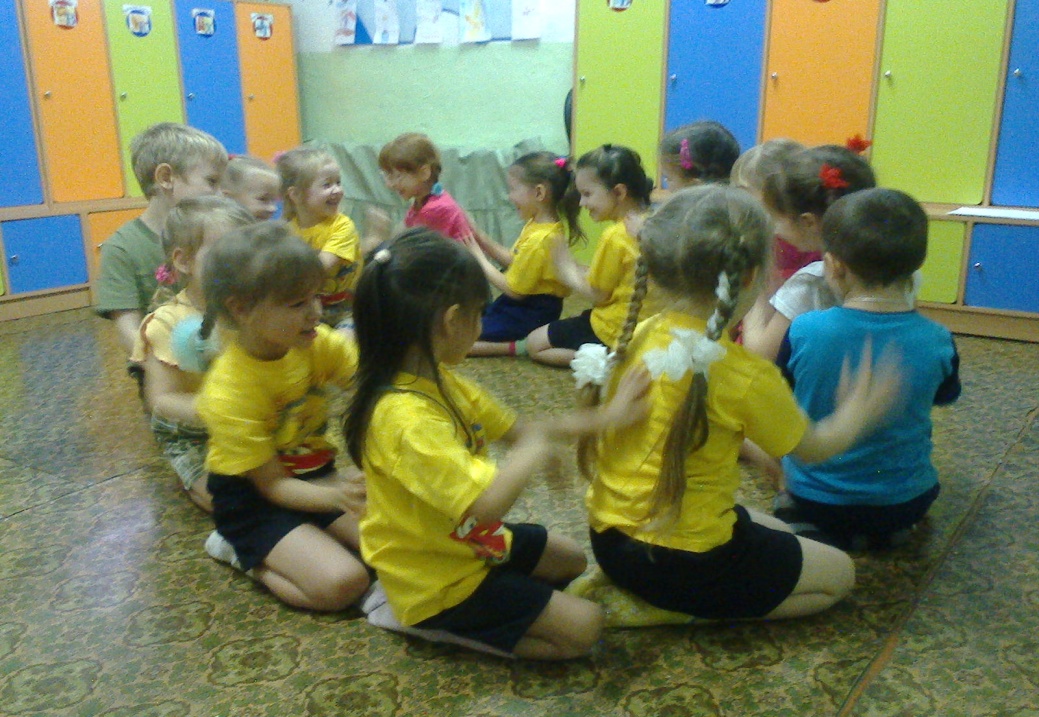 Зарядка для глаз.
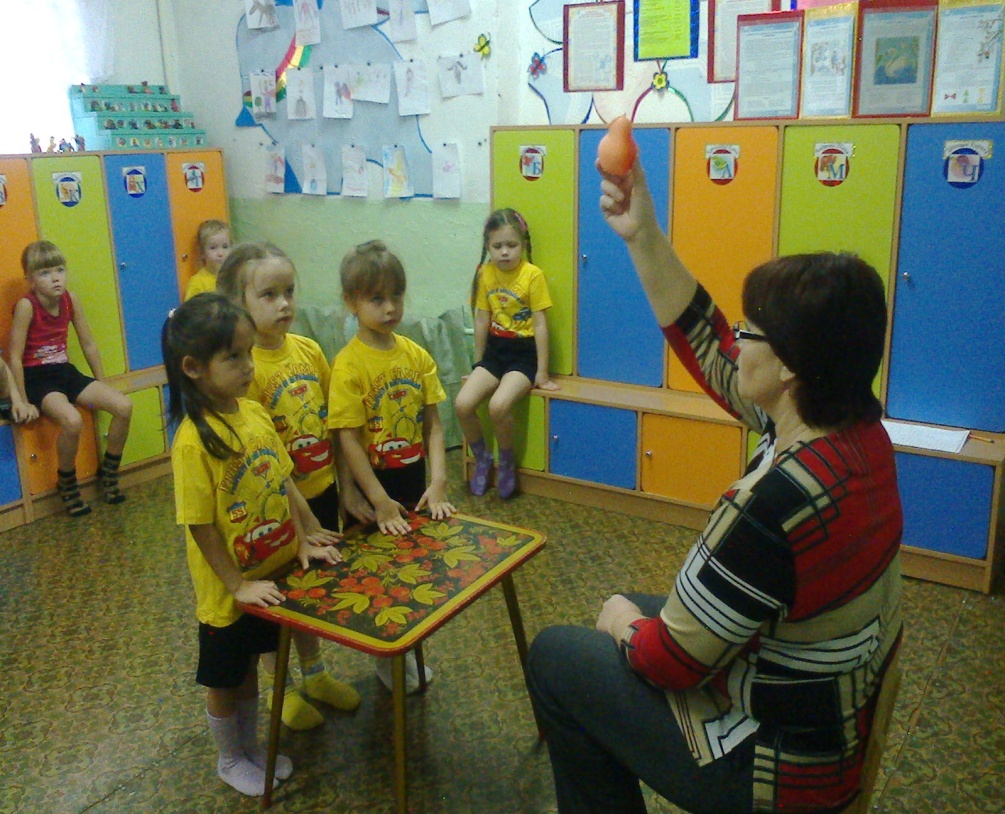 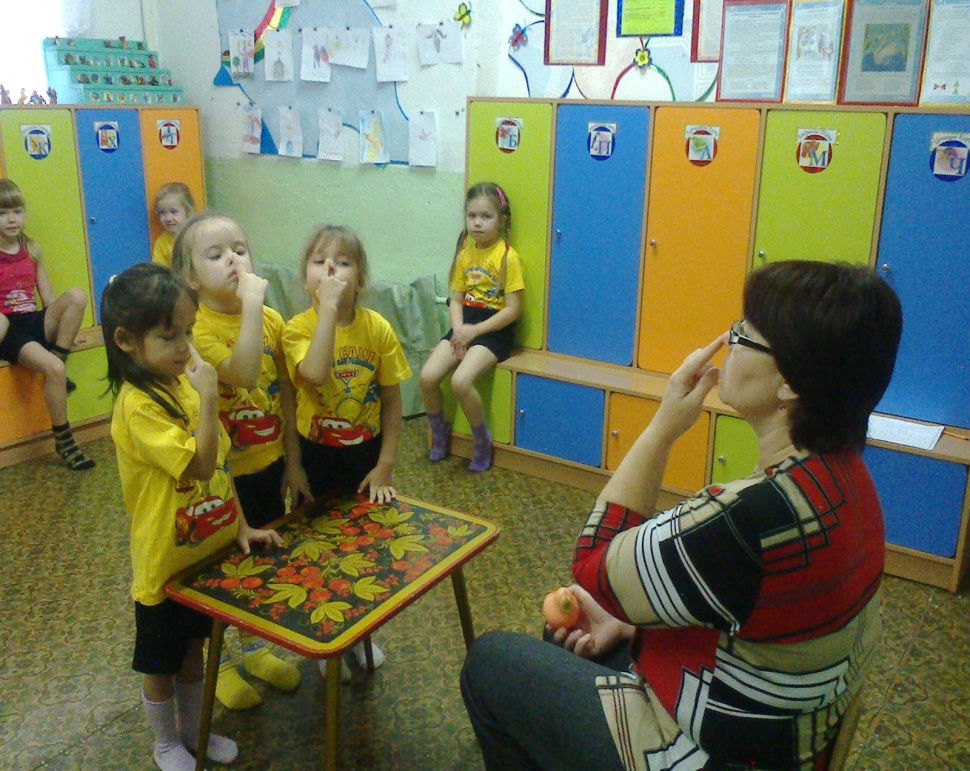 Познавательные занятия: « Азбука здоровья».
« Как устроено тело человека»       «Как мы дышим»
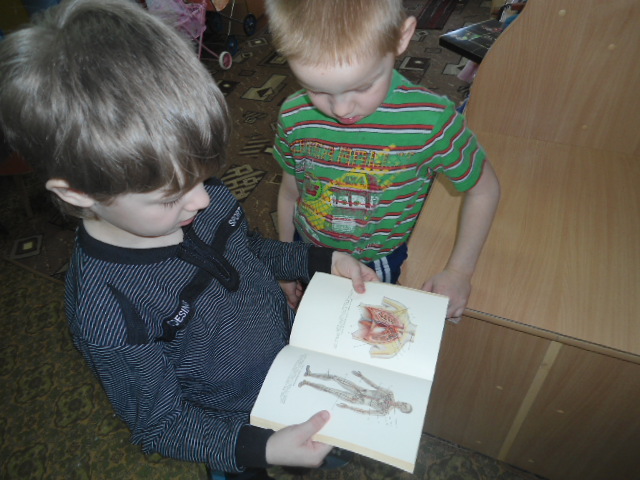 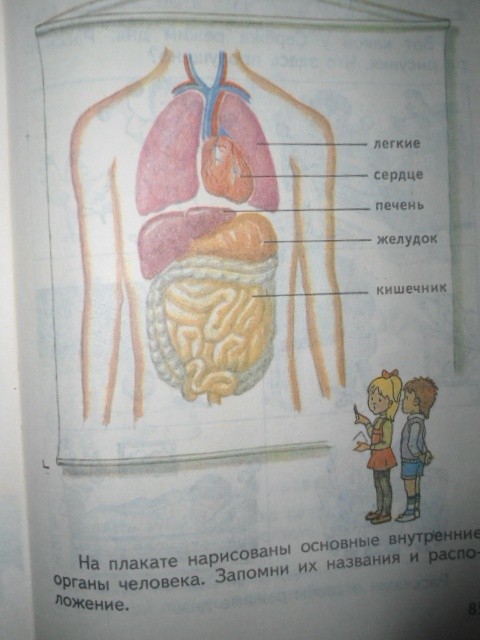 «День полезной витаминки»Витаминка и ее друзья (сценка).
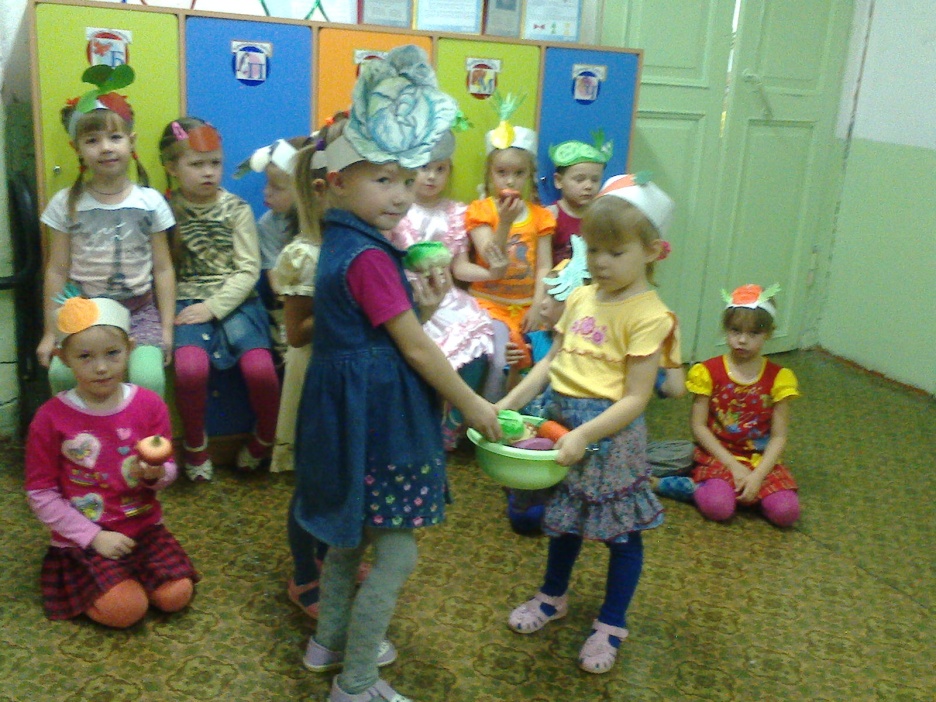 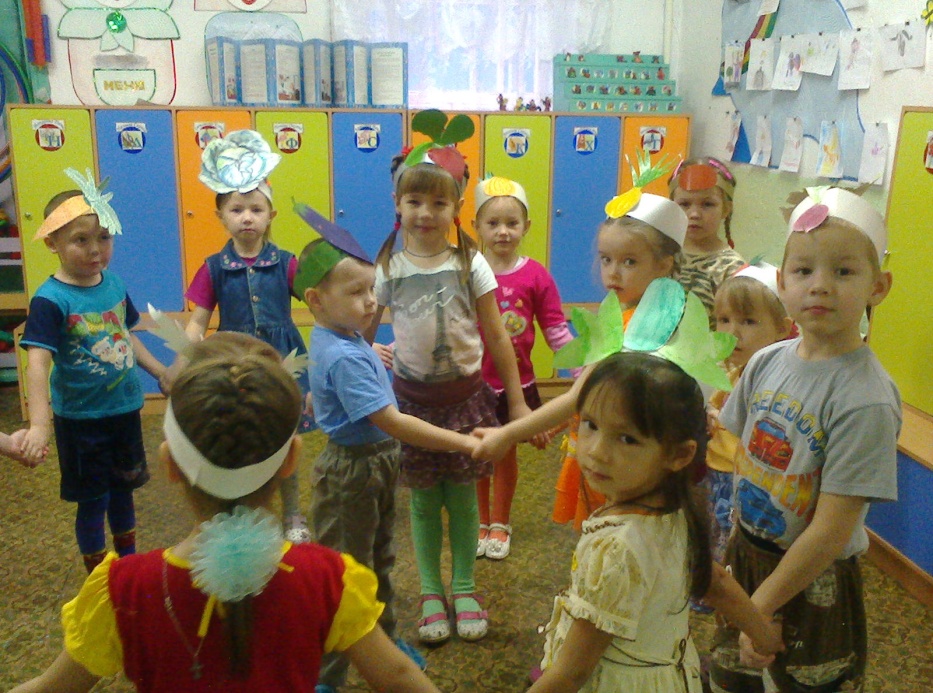 Кушать овощи и фрукты, рыбу, морепродукты- Вот полезная еда, Витаминами полна!
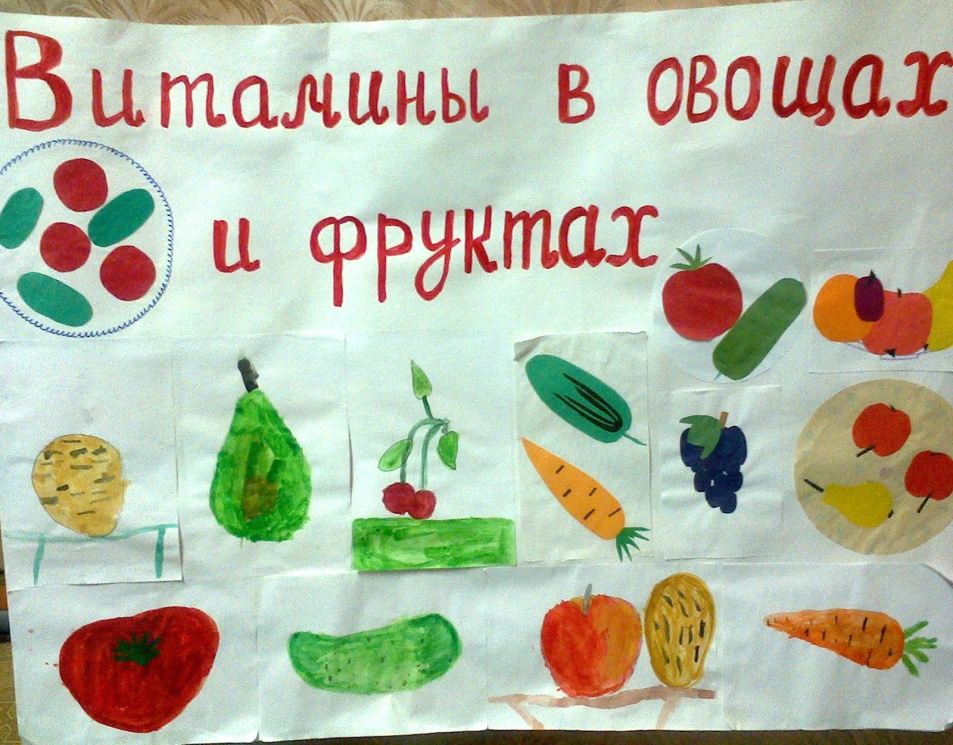 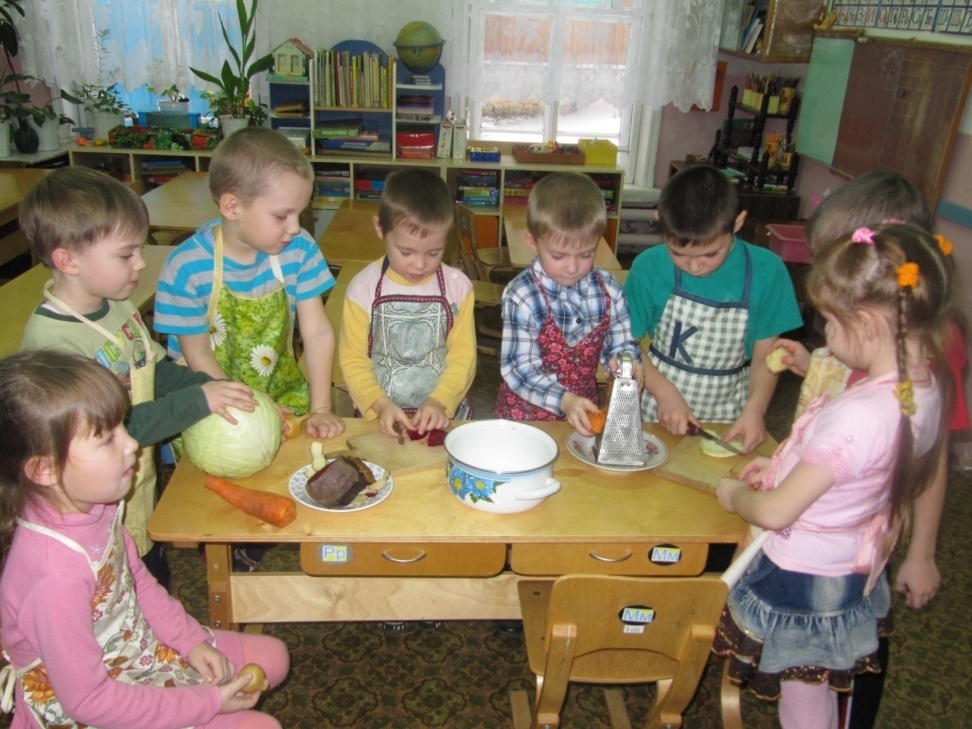 Спортивная олимпиада в старшей - подготовительной группе: « Фантазёры».Принимали участие две команды:«Одуванчики» и «Тюльпаны»
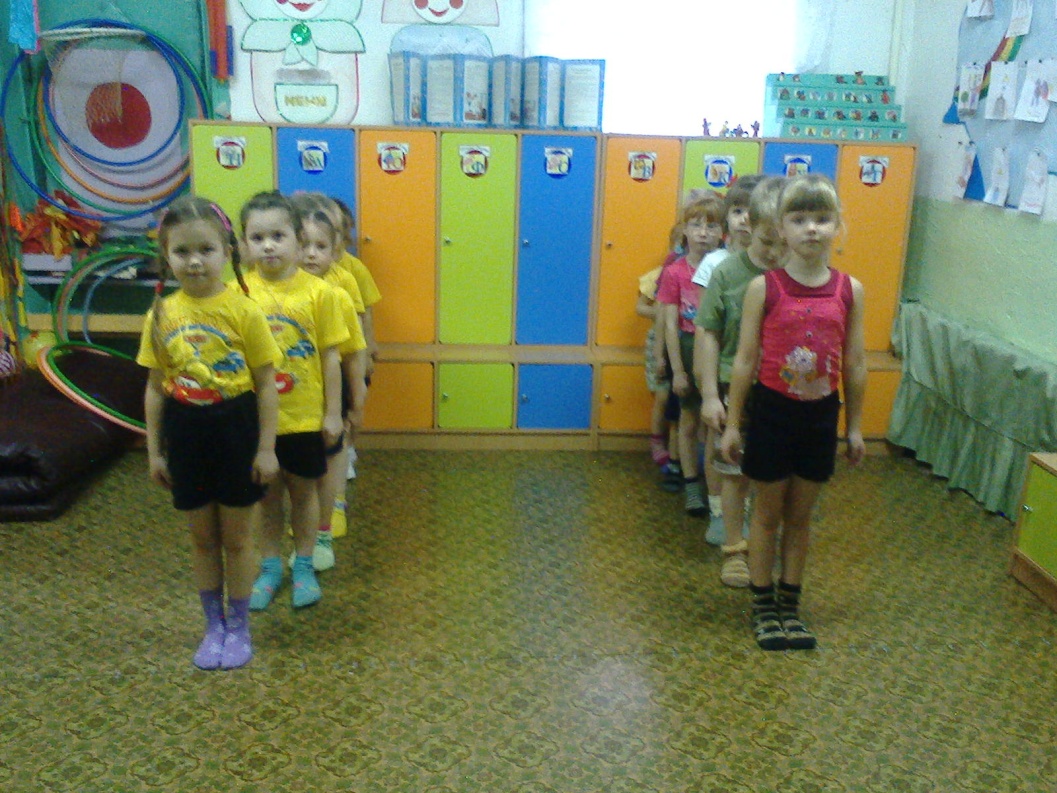 Весёлая зарядка.
Для чего нужна зарядка? 
Это вовсе не загадка-
Чтобы силу развивать,
И весь день не уставать!
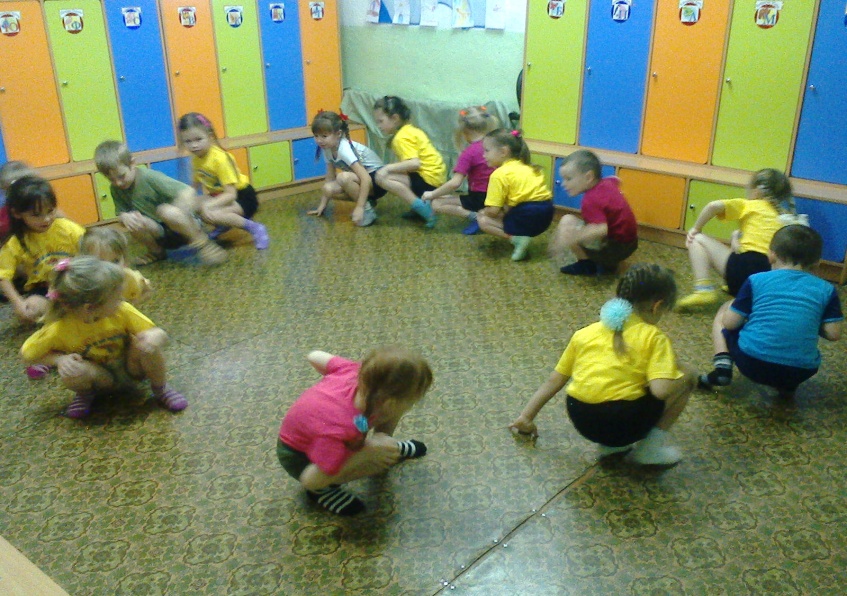 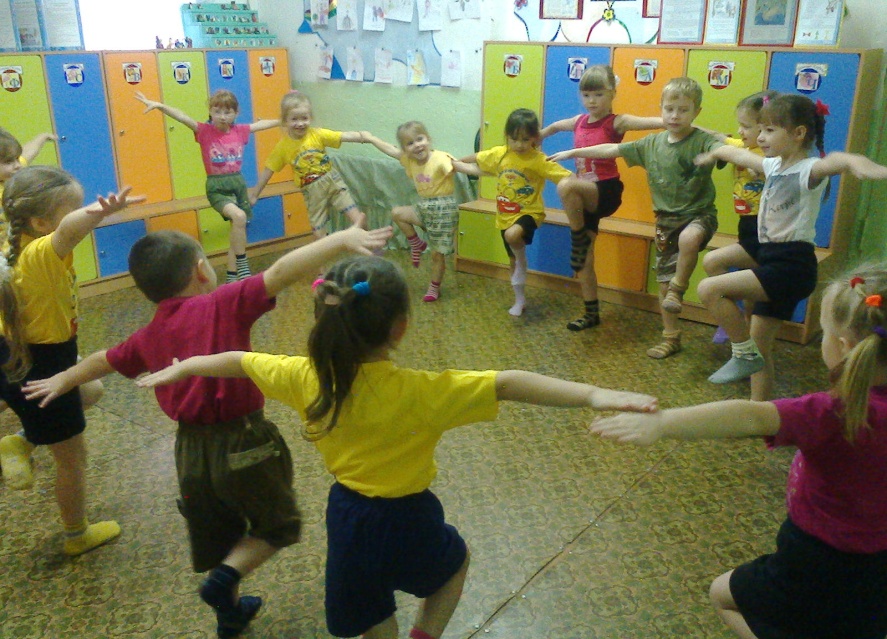 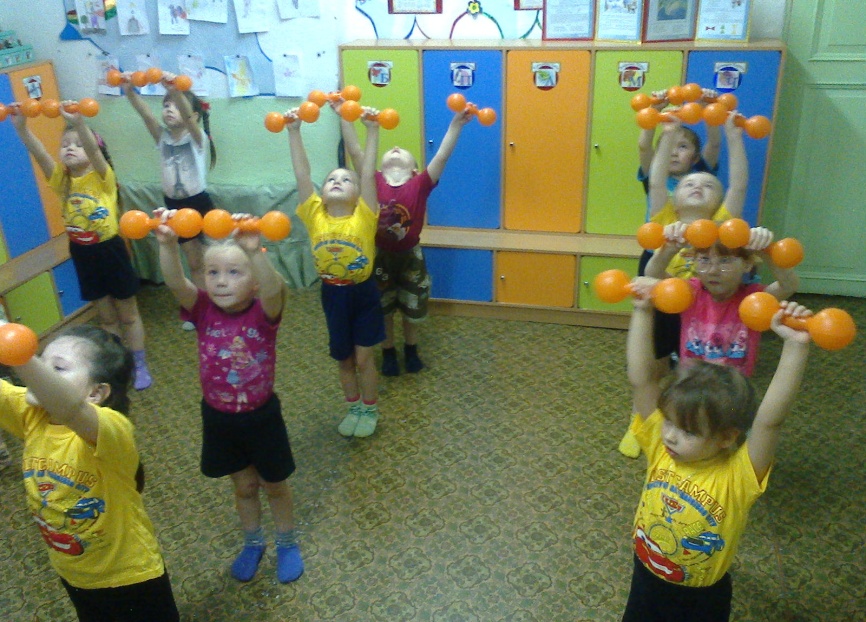 Основные задачи зарядки:
1) Перевести ребенка в бодрое состояние, активизировать и содействовать к переходу более интенсивной деятельности;
2) Закрепляются двигательные навыки, улучшаются, выправляются, становятся свободными как  основные движения ( ходьба, бег,  прыжки ), так и  гимнастический;
3) Повысить жизненный тонус и сопротивляемость , закаленность , устойчивость организма к закаливанию.
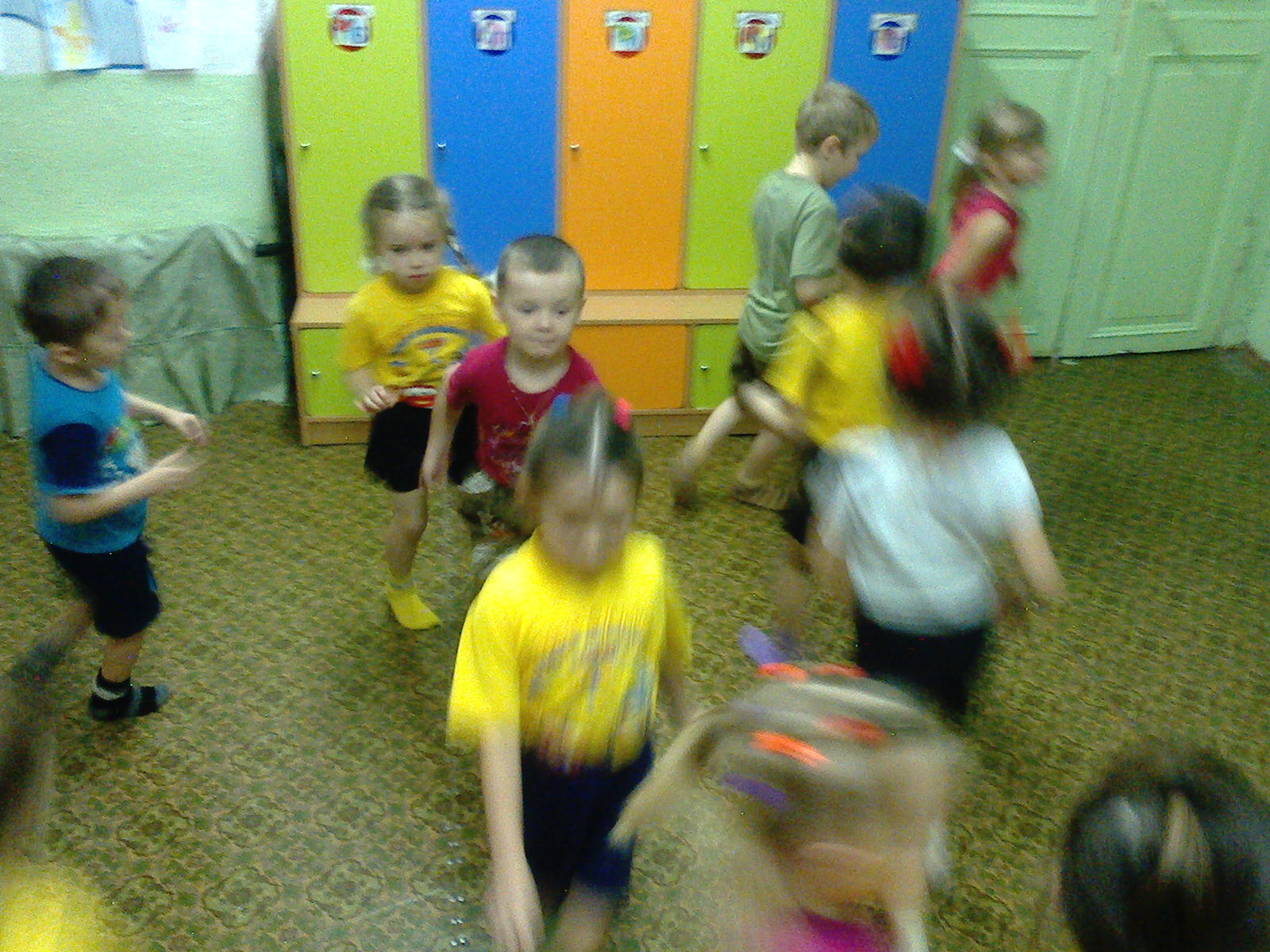 Эстафета – «Прыжки из обруча в обруч».
Цель: упражнять детей в прыжках на двух ногах, развивать ловкость, выносливость.
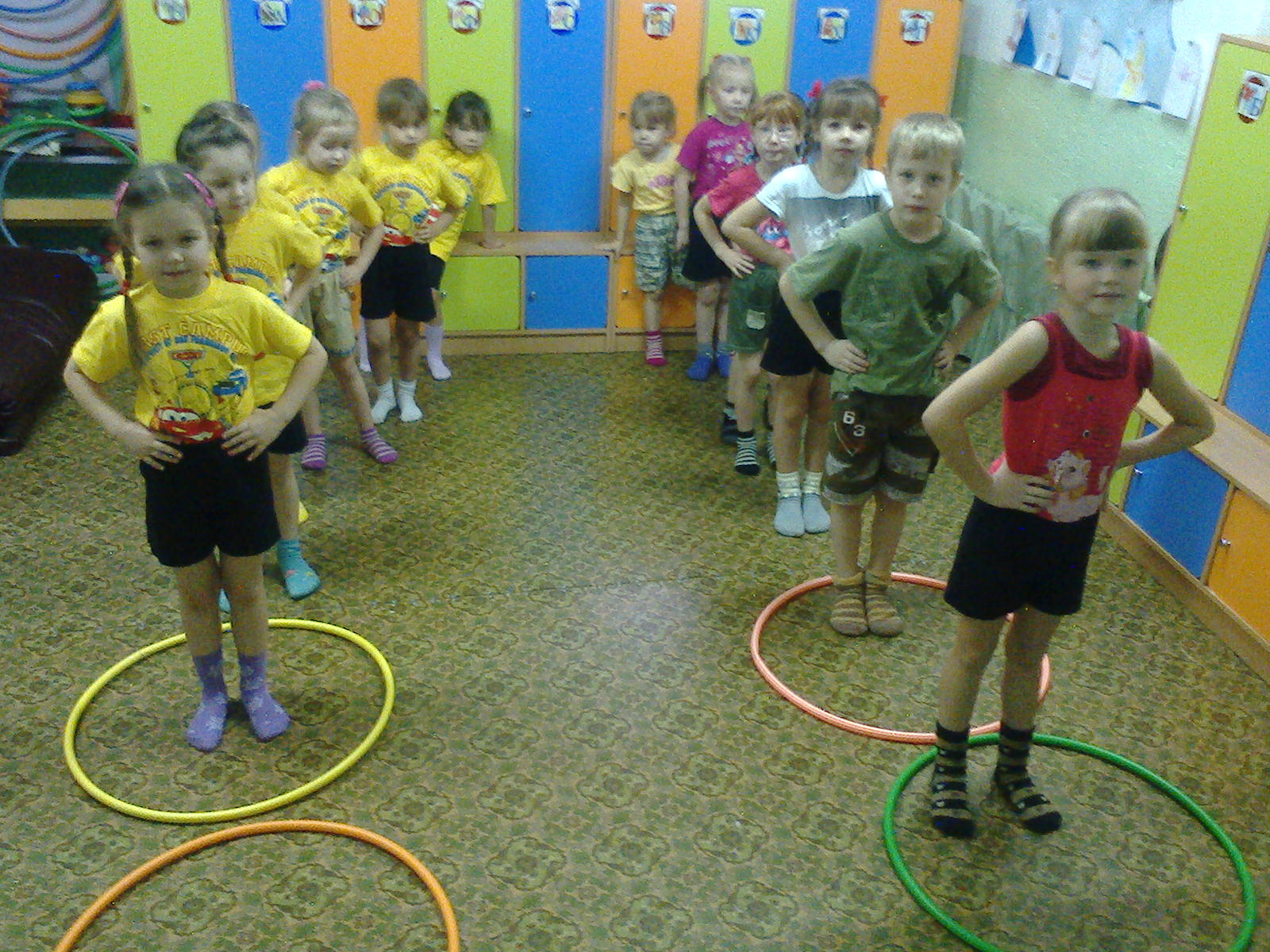 Эстафета – « Прыжки с мячом».
Цель: упражнять детей в прыжках на двух ногах, развивать быстроту, точность.
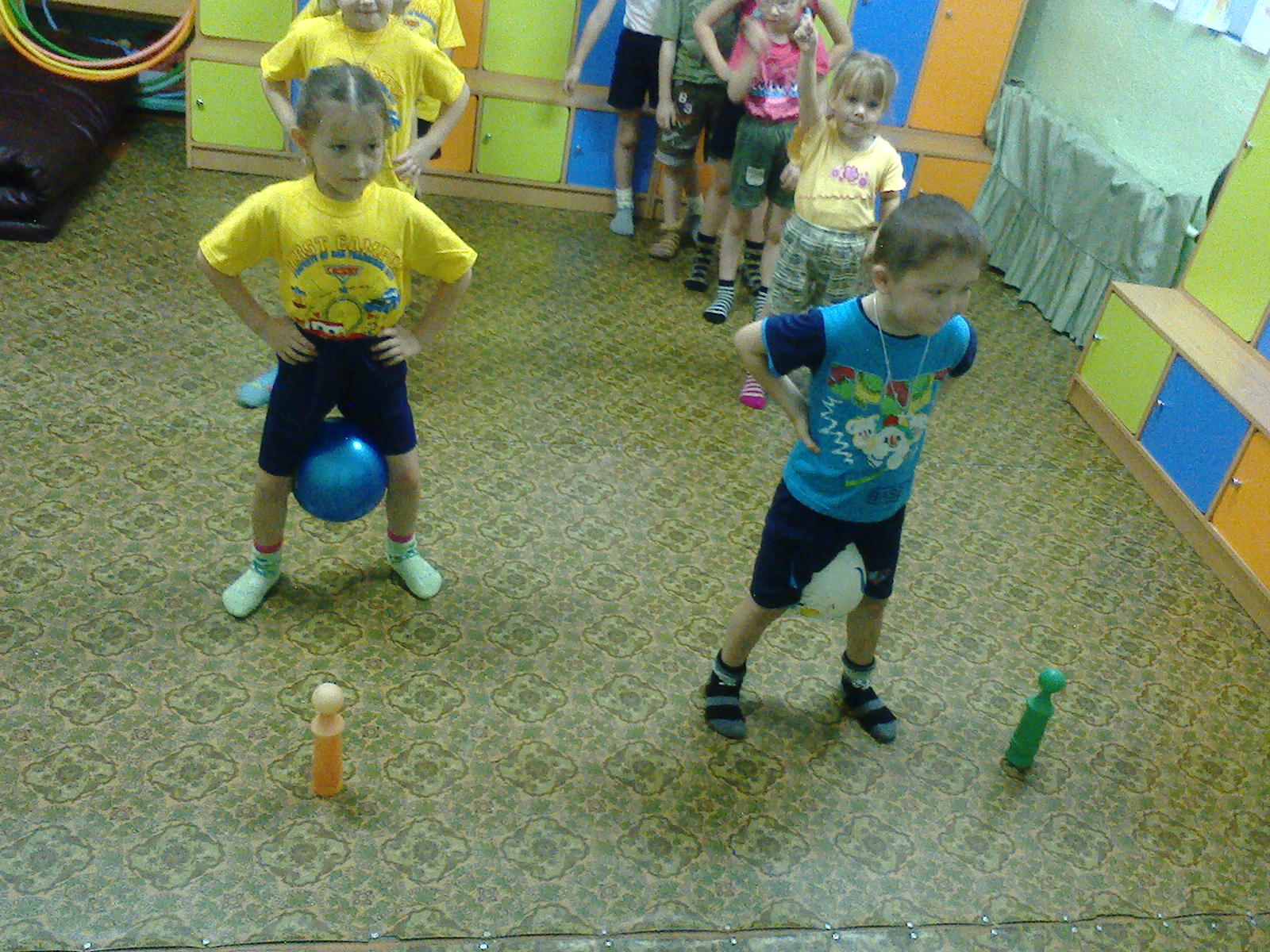 Эстафета – « Передай мяч».
Цель: закрепить навыки владения мячом, развивать ловкость и быстроту.
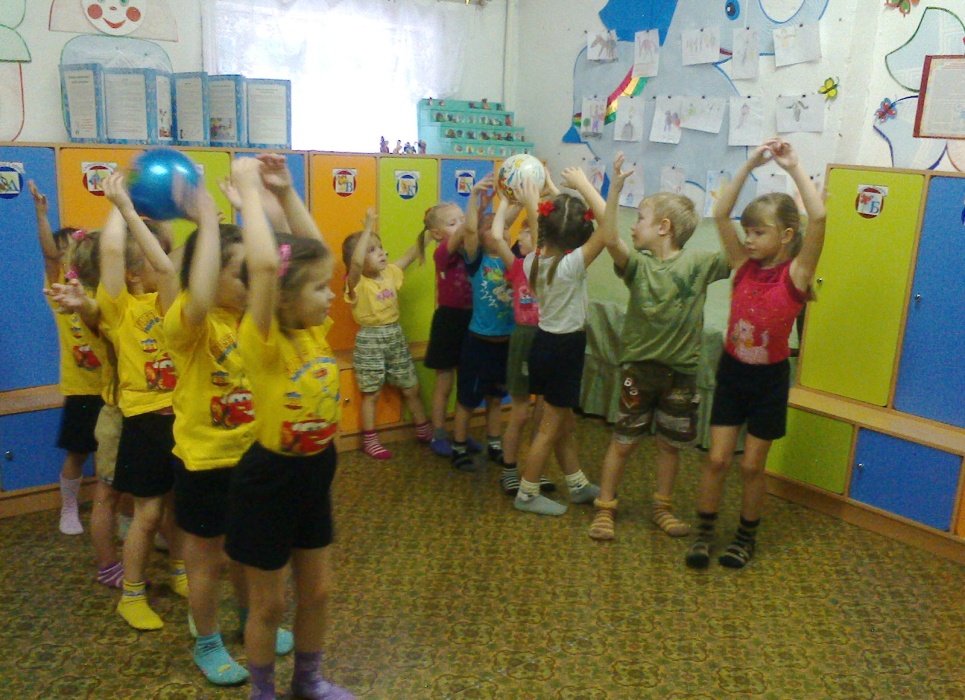 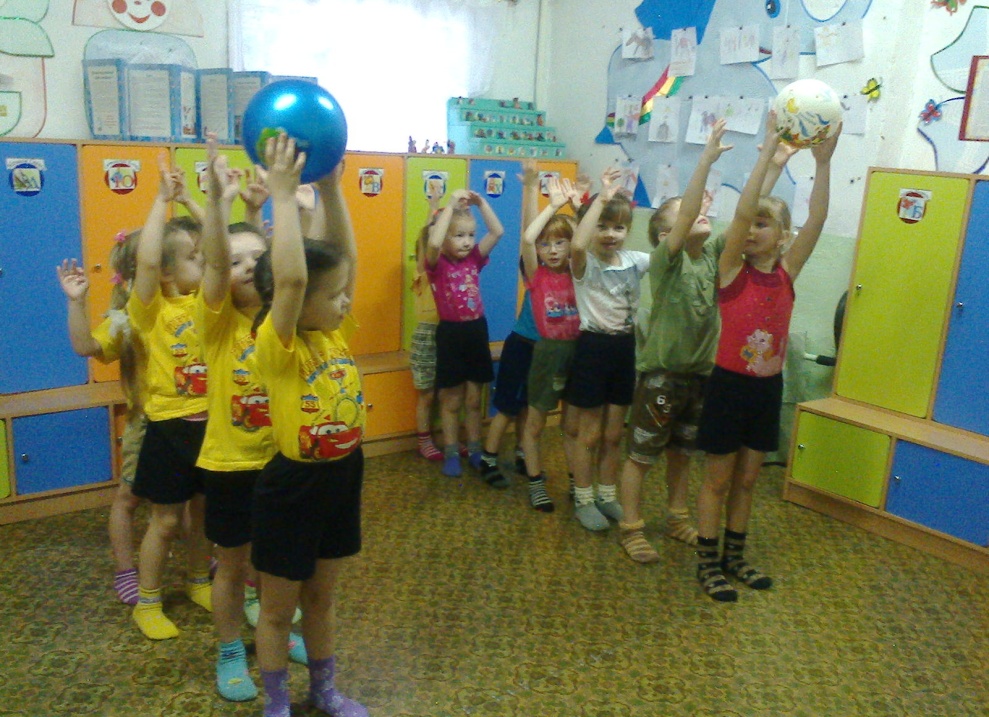 Подведение итогов, вручение медалей за активное участие.
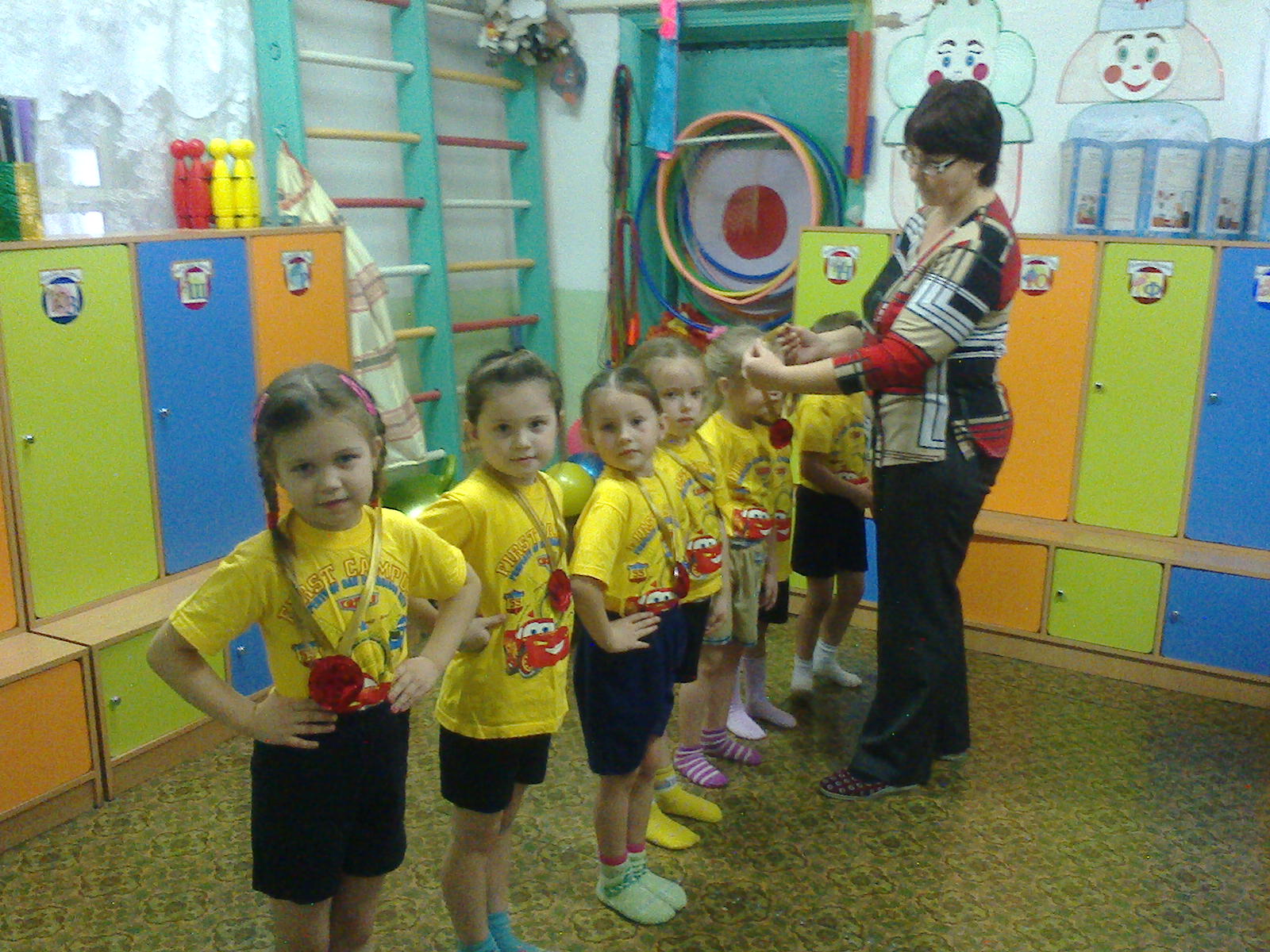 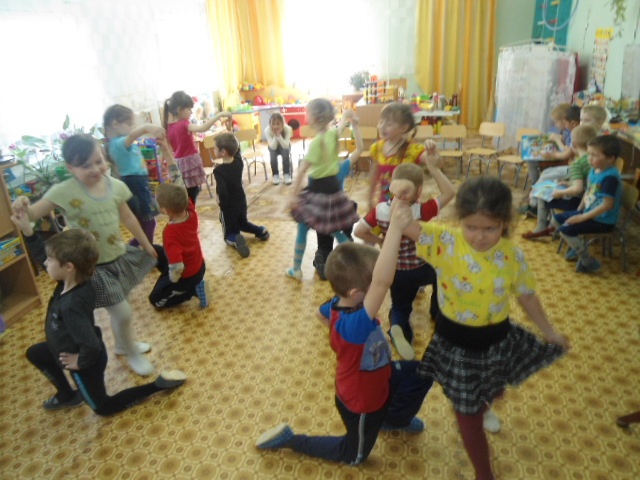 Наш детский сад со спортом дружит
Он нам всё время  очень нужен!
На утренниках, занятиях,
А так же на всех мероприятиях!
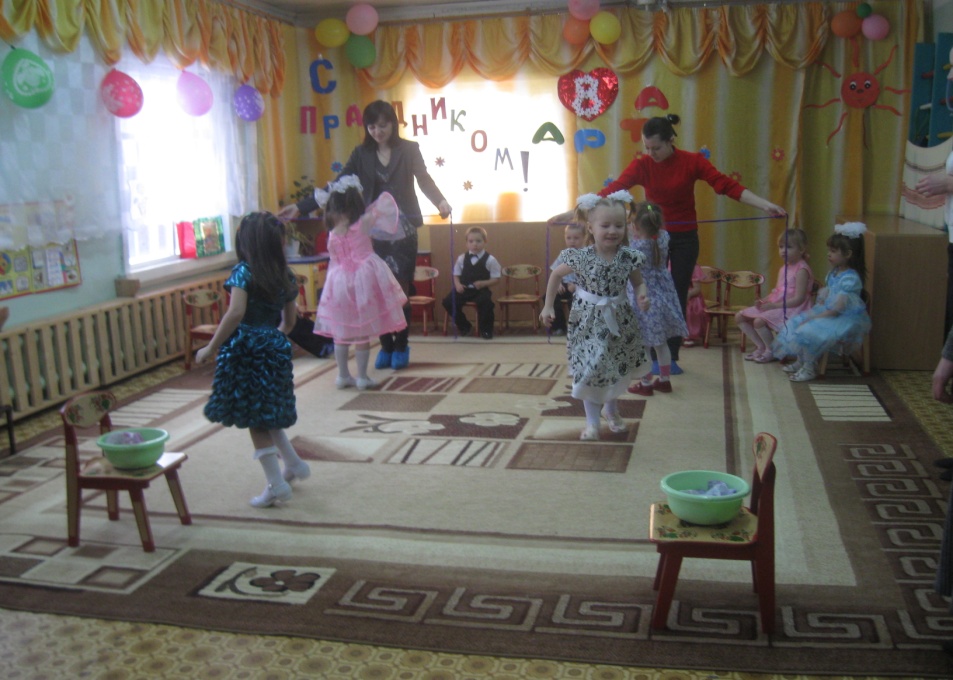 Неделя здоровья.
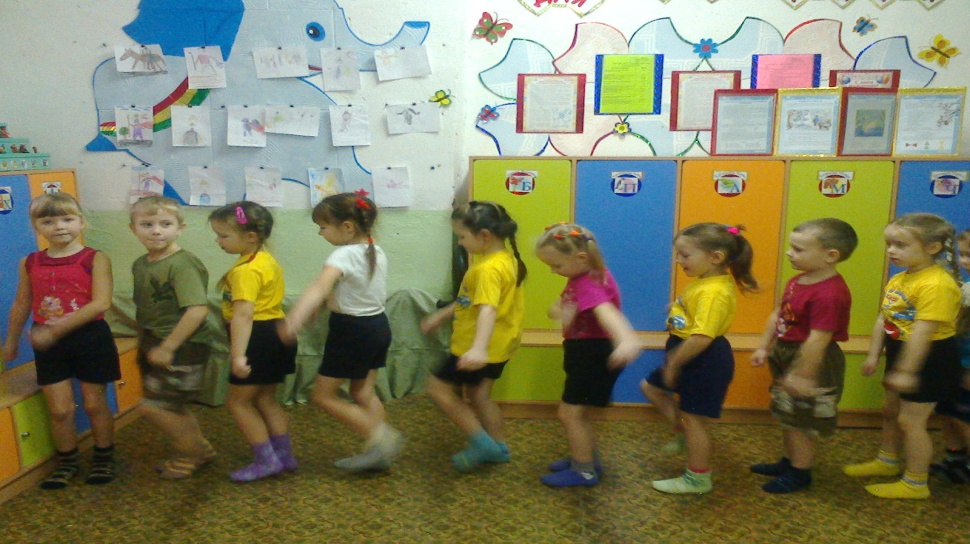 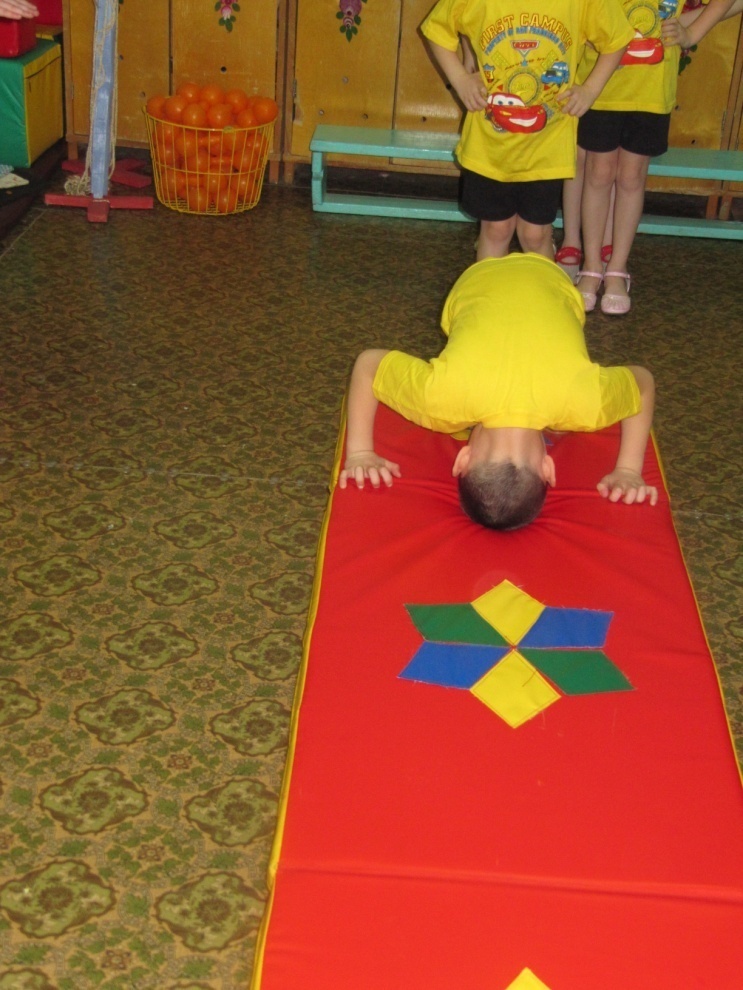 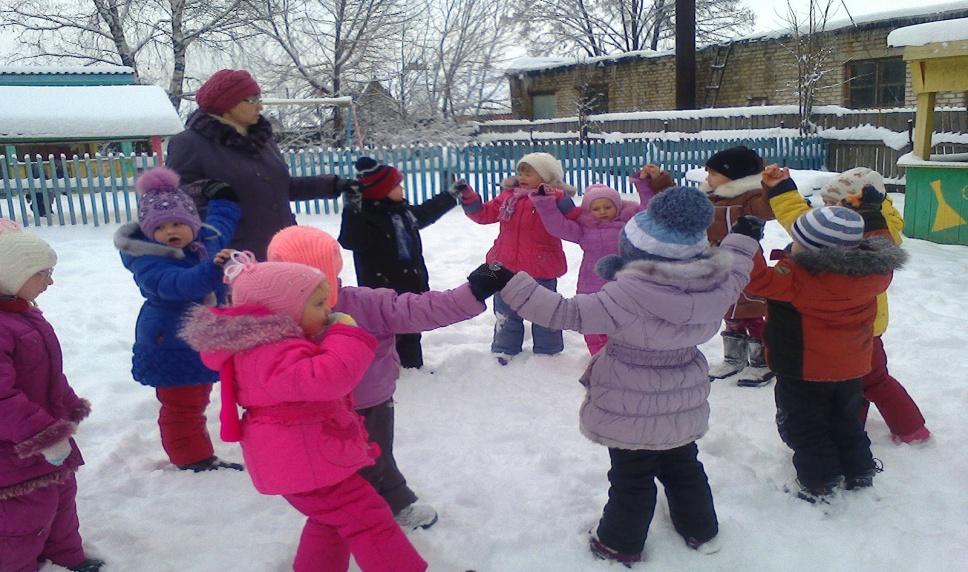 Родительское собрание.«Как обеспечить безопасность и здоровый образ  жизни нашим детям?»
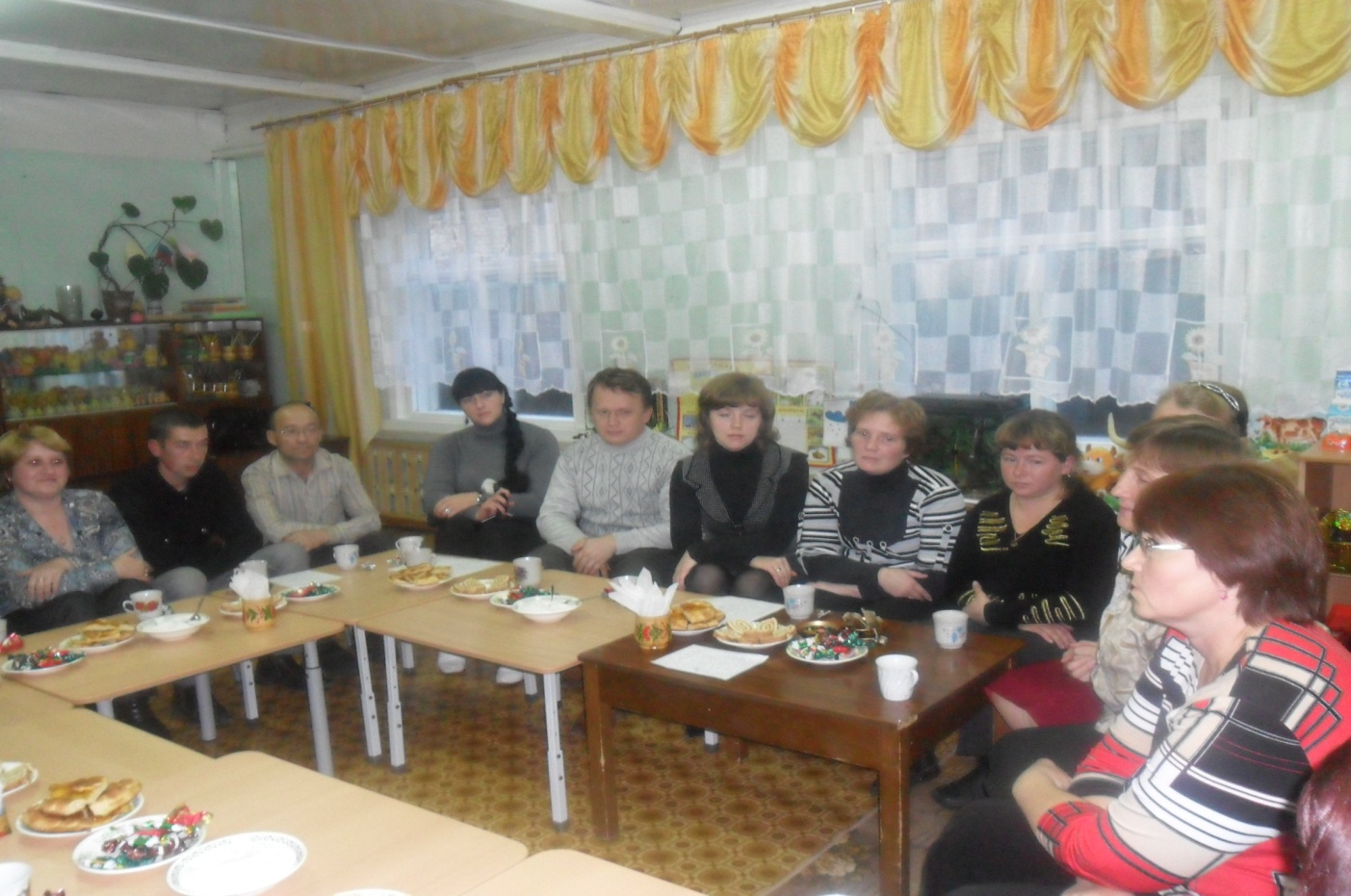 Консультации для родителей.« Это должен знать каждый!»
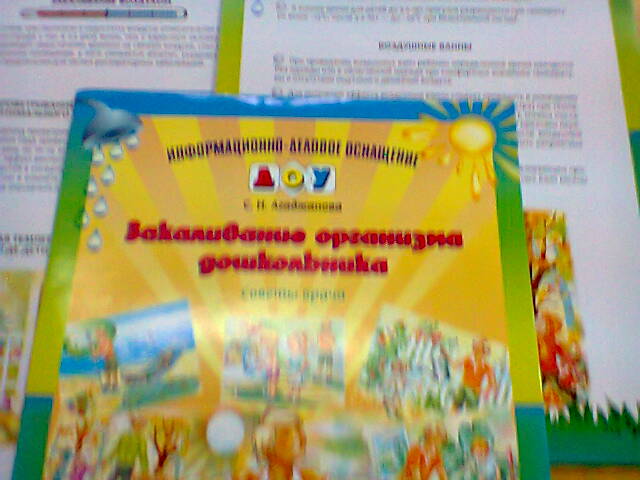 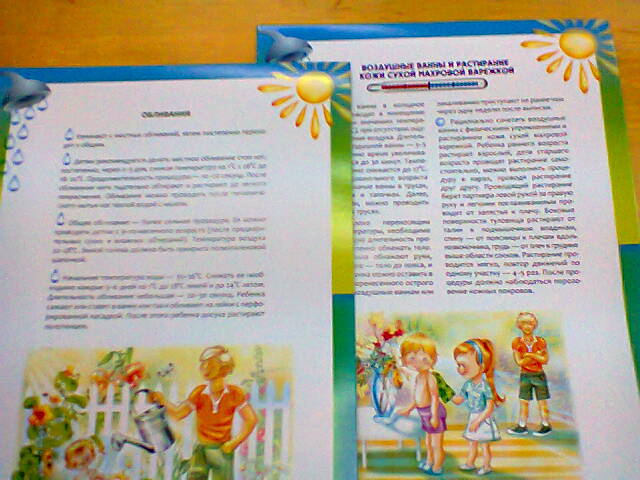 Конкурс на лучший рисунок«Любимый вид спорта».
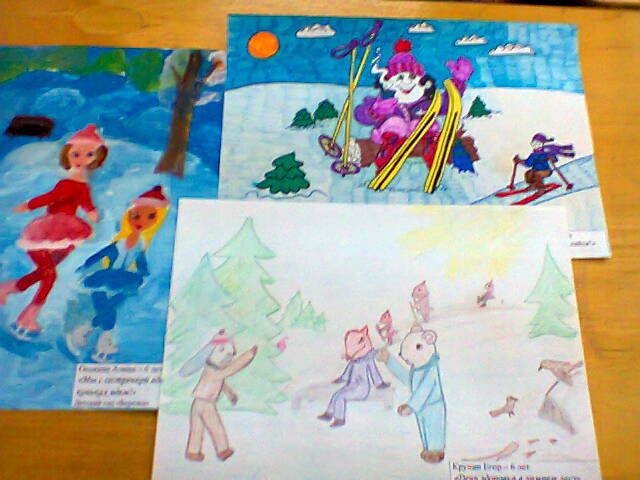 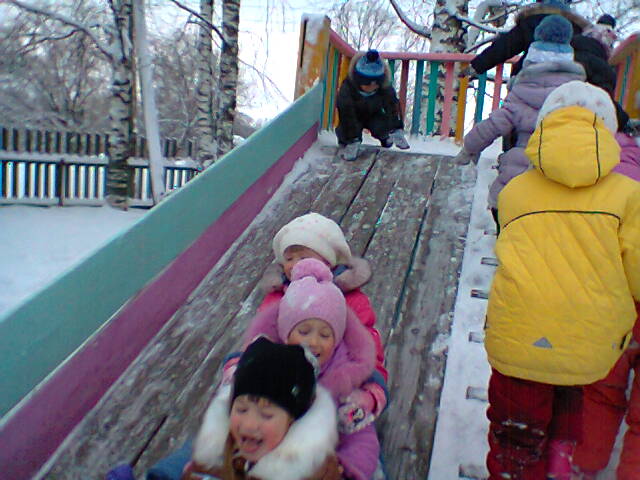 ДЕТИ - будущее нашей СТРАНЫ,
Значит, здоровыми быть должны!
Плохим привычкам скажем: « НЕТ!»

СПОРТОМ нужно заниматься,
Силу, ловкость развивать,
Не сидеть, а упражняться
И здоровье укреплять.

СПОРТ - достойная цель человека!
СПОРТ -здоровье и мир 21 века!
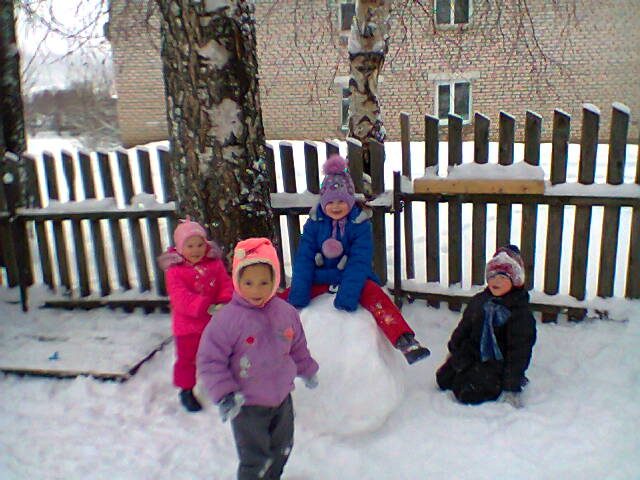